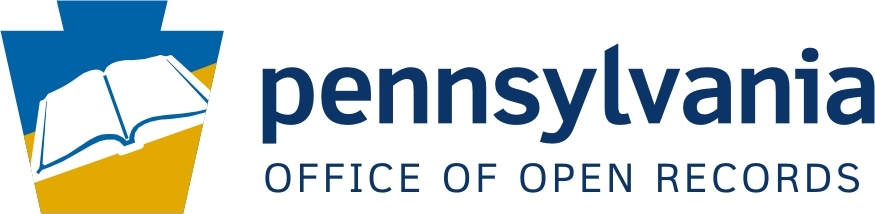 The Office of Open Records webinar will begin soon
Use the “Conversation” box to submit questions
Submitted questions are records under the RTKL
After the webinar ends:
Email openrecords@pa.gov or call 717-346-9903
OOR website has resources for agencies & requesters
https://www.openrecords.pa.gov/
Right to Know Payment Issues as of 01.2022
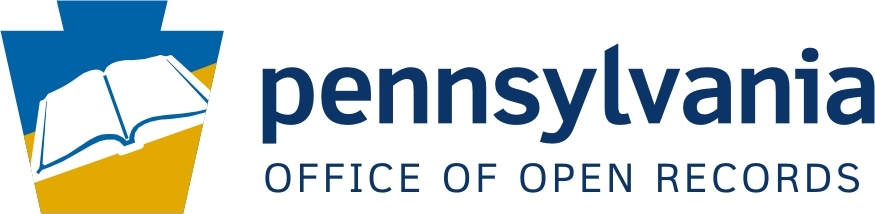 Liz Wagenseller, Executive Director
Right to Know LawPayment Issues
Phone Number: 717.346.9903http: //openrecords.pa.gov
Right to Know Payment Issues as of 01.2022
Section 1307: Fee Schedule
Established by the Office of Open Records
Posted on the website
Reviewed bi-annually, comments solicited
Up to $.25/page: single sided, BW, 8 ½ x 11, 8 ½ x 14*
Up to $.50/page: single sided, color, 8 ½ x 11, 8 ½ x 14
All other sizes are actual cost
	*Above 1K = $.20/page
Read the Footnotes!!!
Right to Know Payment Issues as of 01.2022
“Pass Through” Costs
Actual costs that are incurred and documented that can be passed on to the requester
Postage
Outside copying fees for blueprints
Copies of analog recordings when the agency lacks the equipment to make their own (cassette tapes)
Storage media (flash drives)
Right to Know Payment Issues as of 01.2022
Sidebar: Flash Drives
Best Practice – Because of security concerns when providing large electronic files that cannot be emailed, many agencies require the requestor to provide their own flash drive in unopened packaging.  The file(s) is then copied using a non-networked computer.
Right to Know Payment Issues as of 01.2022
Cost Prohibitions – Agencies Cannot Charge For:
Employee labor, whether hourly or a fixed fee
Legal review by either internal or outside counsel
RTK Processing fees
RTK Redaction fees
Scanning fees
Electricity
Electronic records: emails, Word, Excel, database files
NOTE:  Disputed fees can be appealed to the OOR
Right to Know Payment Issues as of 01.2022
Section 701: “Medium”
The record shall be provided in the medium in which it exists.
Hardcopy v. electronic
Impact on scanning/printing
Medium v. format (the Excel issue)
Proprietary formats
Right to Know Payment Issues as of 01.2022
Redaction Costs
Results when the agency is providing the record, however it is covering up sensitive information such as a home phone number or Social Security number
Manual v. electronic redaction and security concerns
	-If you have redaction software, you should use it
Impact on electronic records and impact on inspection requests
NOTE:  Redactions can be appealed because the agency is withholding part of a record.  An agency must tell the requester what is being redacted.
Right to Know Payment Issues as of 01.2022
Section 901:  Charging Fees
The RTKL does not address the actual process, other than saying that “all applicable fees shall be paid in order to receive access to the record requested.”
+*Is prepayment applicable?  ($100+)
Grant the request within the proscribed deadlines.
*Provide an invoice for all applicable fees.
*Process payment.
Arrange the provision of the responsive records.

+ Section 1307(h)      *Agency discretion
Right to Know Payment Issues as of 01.2022
Section 905: Record Discard
Scenario:  The request has been granted and arrangements are made for the requester to pick up and pay for the records at the agency office.
60 calendar days, then the agency can dispose of the records
The requester still owes any associated fees
The requester must submit a second request if they still want the records, and pay for the second request, as well as the first
The agency can withhold any further records until all debts are settled
NOTE: Dot the I’s and cross the T’s!
The RTKL and case law does not address collection activities
Right to Know Payment Issues as of 01.2022
Sidebar:  No Surprises
There are no prohibitions to reaching out to an agency or requester to discuss costs associated with a request.
Requesters can specify a cost “limit” 
The agency should provide an estimate whenever possible and determine if the requester wants to proceed or withdraw
An agency cannot compel a requester to provide a reason, but an agency can ask if they believe it may narrow the scope of a request
Communication is good!
Right to Know Payment Issues as of 01.2022
Section 1307(c):  Certified Records
$5.00 per certification
The agency is certifying that the provided copies are “true and correct” replicas of the originals, which are legally self authenticating
The agency is not certifying any provenance of the records
Example language for a certification is in the AORO Guidebook on our website
Right to Know Payment Issues as of 01.2022
Section 707(c): Transcripts
Prior to an adjudication becoming final and all appeals have been exhausted = requester pays the transcription fee
After an adjudication becomes final, all appeals have been exhausted,  and the agency has the transcript = It is a public record and the requester follows RTKL fee schedule
Right to Know Payment Issues as of 01.2022
Additional Resources
www.OpenRecords.pa.gov
Citizens Guide
Agency Guides
Final Determinations and Key Court Decisions
Open Records Officer Guidebook
On Site Training = RA-DCOORTRAINING@pa.gov
Twitter Feed = @OpenRecordsPa
OOR Phone = 717.346.9903
Right to Know Payment Issues as of 01.2022